Unidad 1La construcción del Estado nación y sus desafíos
HISTORIA  1ro Medio
OA : 01
Profesor: Abraham López
Clase N° 15-16 b
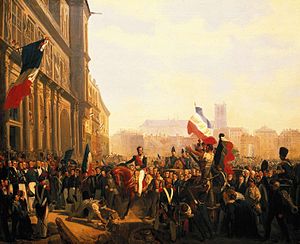 EL IDEAL LIBERAL REPUBLICANO
Esta foto de Autor desconocido está bajo licencia CC BY-SA
Reconocer los principios republicanos y liberales para discutir su alcance en las sociedades europeas y americanas, estableciendo vínculos con el presente.
Objetivo:
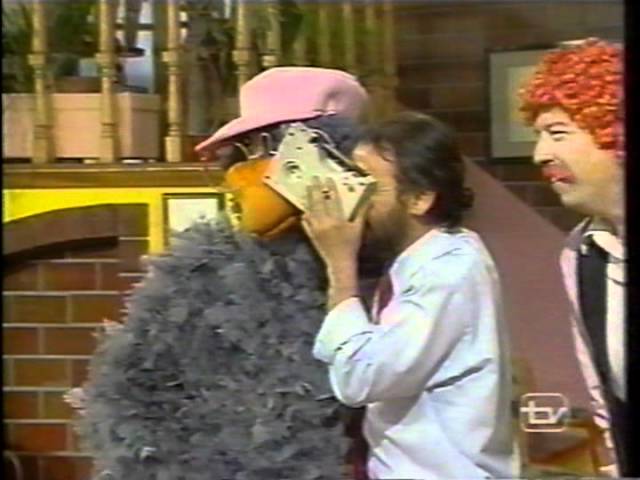 Video
Observa atentamente el video resumen de la Revolución Francesa y registra en tu cuaderno los elementos que consideres más relevantes.





¿Cómo era la relación entre la monarquía y la burguesía?
https://www.youtube.com/watch?v=DUqg1ALdY7w

La Revolución Francesa en 3 minutos
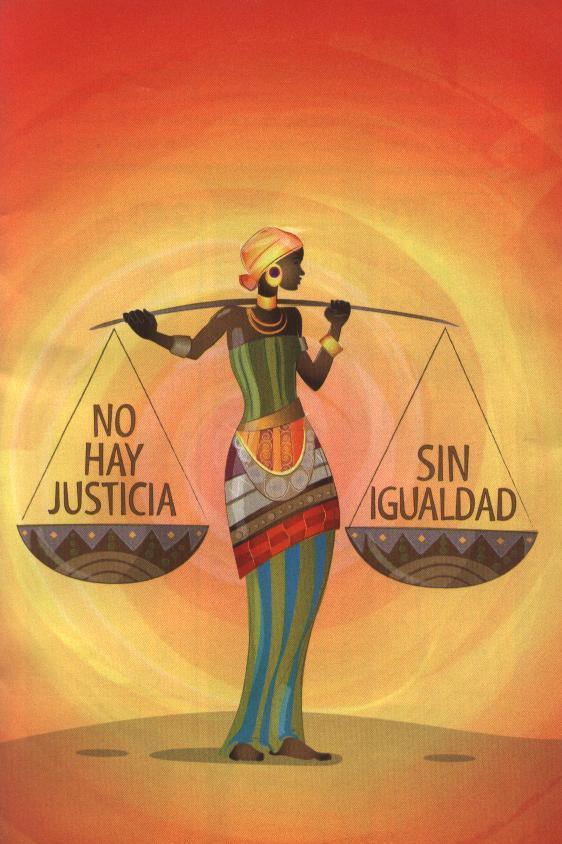 Respondamos
¿Qué crees que significan los conceptos de libertad e igualdad?


Registra la respuesta en tu cuaderno.
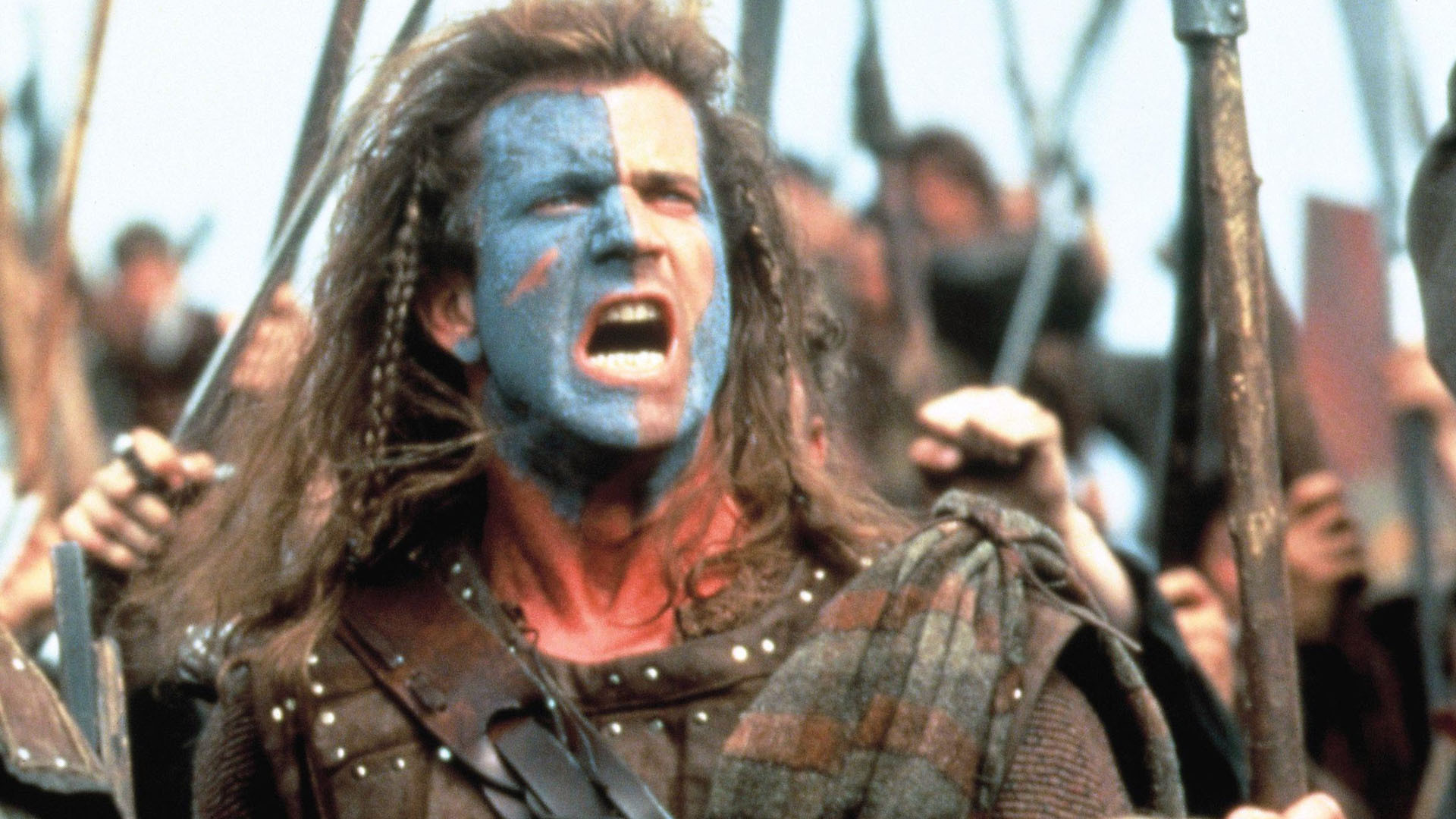 Conceptos:
Liberalismo:
Doctrina política, económica y social que defiende la libertad del individuo y la limitación del poder del Estado.
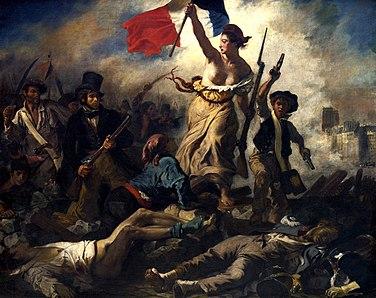 República:
Sistema de gobierno en los cuales los ciudadanos eligen a sus autoridades máximas, la vida en sociedad se encuentra regulada por leyes y otros principios.
Principios Republicanos
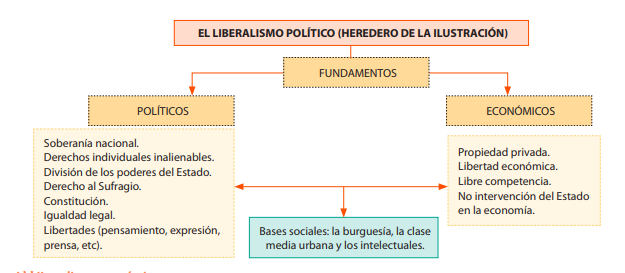 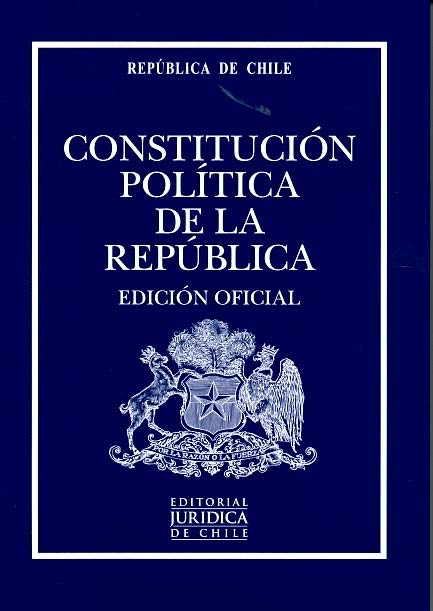 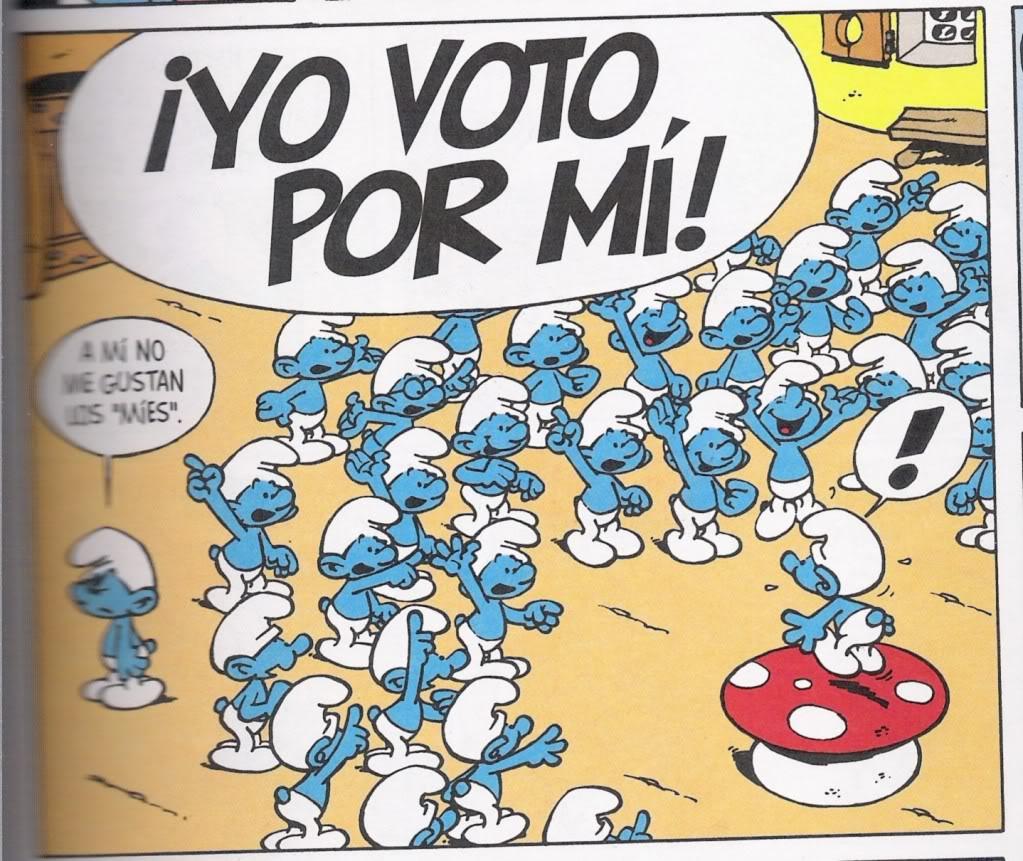 Principios del Orden Liberal Republicano:
Soberanía popular: Cada ciudadano es soberano y ejerce soberanía directamente. (Ejemplo: Modelo representativo, elecciones)

Separación de los poderes del Estado: Las funciones ejecutiva, legislativa y judicial se encuentran separadas y son independientes, lo que permite el control y el equilibrio en el gobierno.

Igualdad ante la ley y necesidad de una constitución: Existe igualdad ante la ley y existe una carta fundamental que delimita las características y deberes de las autoridades y los derechos y deberes ciudadanos.
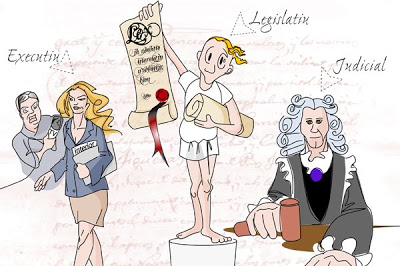 [Speaker Notes: ¿Qué garantías nos brinda esta forma de gobierno?
¿Qué problemas puede presentar este modelo?
¿Cuáles de estos elementos están presentes en nuestro país?]
Organización de gobierno: Parlamentarismo / Presidencialismo
IDEAL LIBERAL Y REPUBLICANO
SEGUNDA PARTE
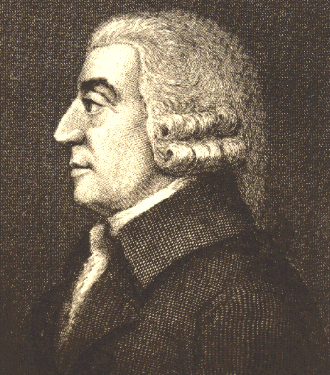 El liberalismo económico
ADAM SMITH, ECONOMISTA Y FILÓSOFO ESCOSES. CONSIDERADO COMO UNO DE LOS MÁXIMOS EXPONENTES DE LA ECONOMÍA LIBERAL CLÁSICA.
El liberalismo clásico plantea que el origen de la riqueza es el trabajo humano y que el Estado debe permitir que la economía se regule por sí sola. No es la benevolencia del carnicero, el cervecero, o el panadero lo que nos procura nuestra cena, sino el cuidado que ponen ellos en su propio beneficio. No nos dirigimos a su humanidad sino a su propio interés, y jamás les hablamos de nuestras necesidades sino de sus ventajas. (…) La mayor parte de sus necesidades ocasionales serán satisfechas del mismo modo que las de las demás personas, mediante trato, trueque y compra. Con el dinero que recibe de un hombre compra comida. (…) Y así, la certeza de poder intercambiar el excedente del producto del propio trabajo con aquellas partes del producto del trabajo de otros hombres que le resultan necesarias estimula a cada hombre a dedicarse a una ocupación particular, a cultivar y perfeccionar todo el talento o las dotes que pueda tener para ese quehacer particular. 

Fuente: Smith, A. (1776). Investigación sobre la naturaleza y causas de la riqueza de las naciones. Inglaterra.
a. ¿ Por qué se plantea el mercado debe regularse solo?
b. ¿Qué importancia tiene la iniciativa individual en el desarrollo de la sociedad?
Liberalismo económico
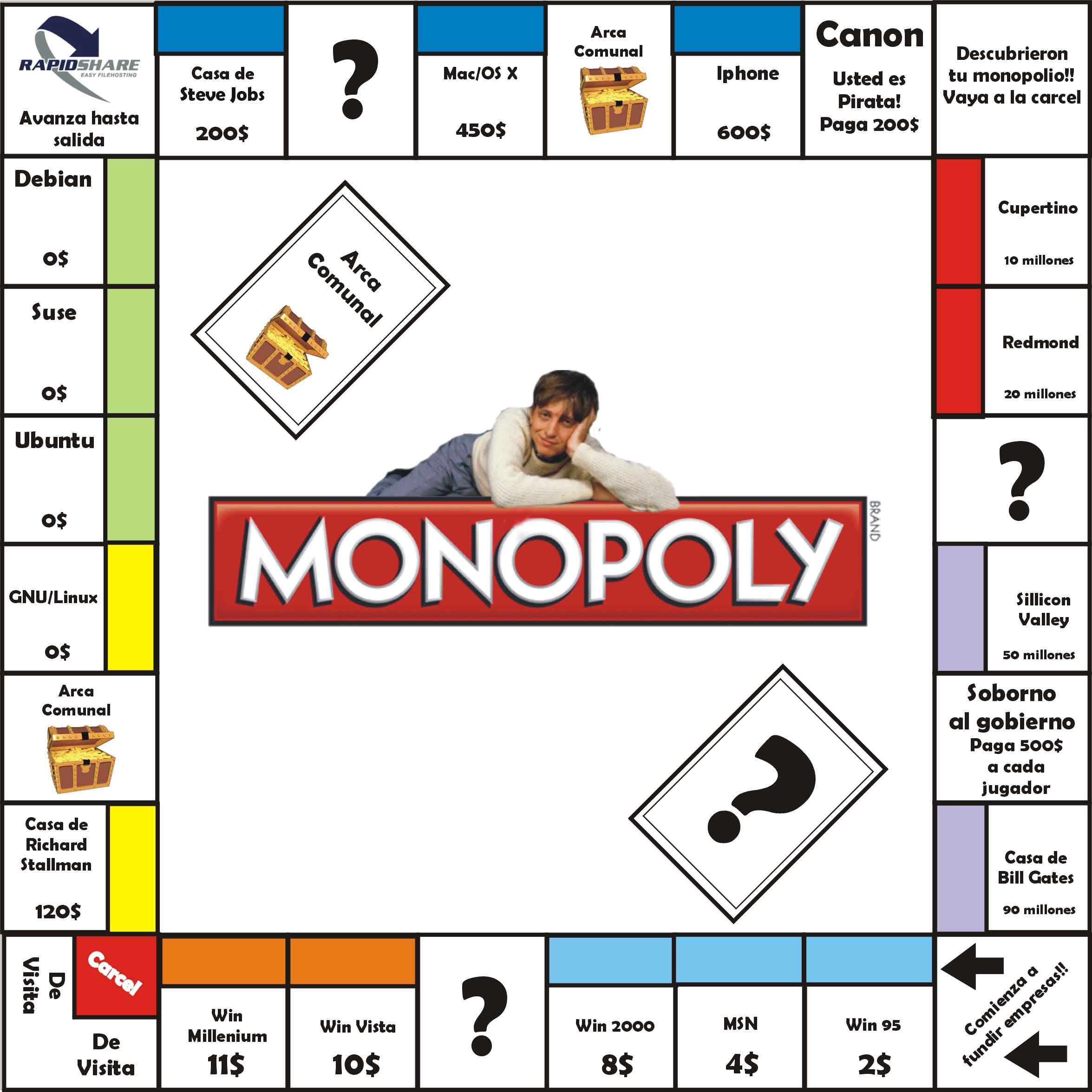 Doctrina socio-económica que tiene como fundamento la libertad individual 
Cada agente o sector de la economía decide qué, cómo y para quién producir. 
Rechaza los monopolios apoyados por los antiguos Estados monárquicos. Algunos de sus fundamentos son:
La propiedad privada de los medios de producción.
La existencia de trabajo asalariado formalmente libre.
El predominio de un mercado competitivo.
El interés individual como motivación dominante.
Estado que no interfiere en la actividad económica.
c. En el antiguo régimen ¿Quién decidía qué, cómo y para quién se producía? 

d. ¿Qué efectos tienen los monopolios sobre los mercados?
Esta foto de Autor desconocido está bajo licencia CC BY-SA-NC
[Speaker Notes: ¿Qué consecuencias podría traer esto?]
La libertad de expresión
¿Qué aspectos de la modernidad crees que llevaron a los ilustrados a valorar la libertad de expresión?
¿Cómo evaluarías el respeto  a este derecho en la actualidad?
¿Qué aportes crees que ha traído a la humanidad el haber establecido la libertad de expresión como derecho?
Desde tu perspectiva ¿Cuáles deberían ser los límites de la libertad de expresión?
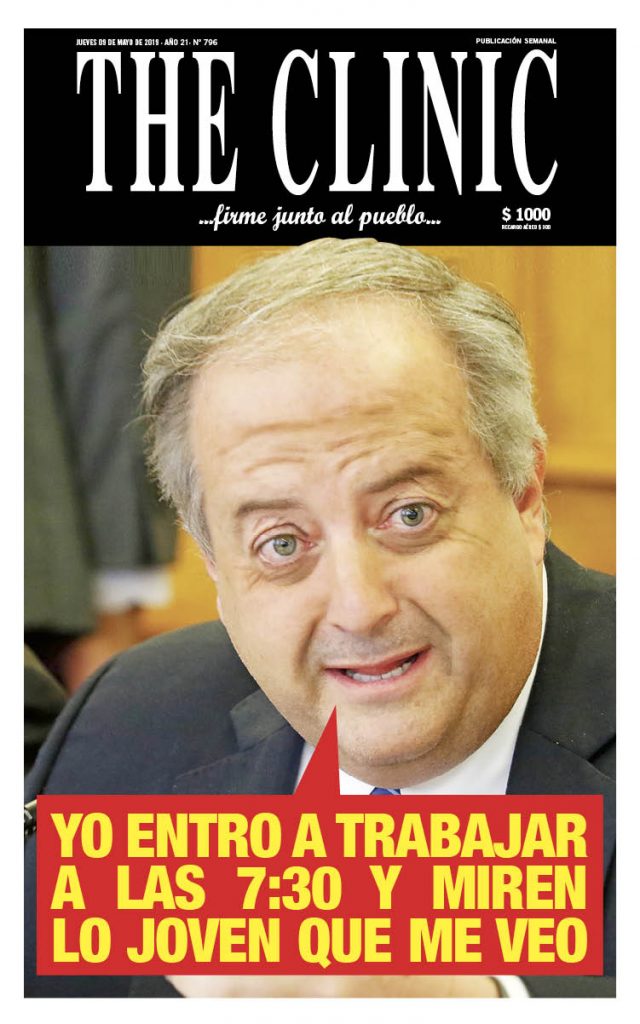 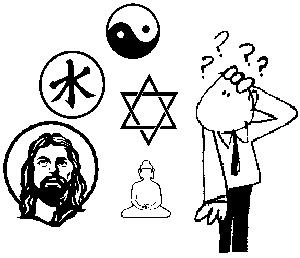 Reconocimiento de libertades individuales.
Libertad de pensamiento: Derecho de pensar y expresar ideas propias y disentir con las contrarias sin ninguna presión de autoridad.

Libertad de reunión y asociación: Derecho a reunirse libre y pacíficamente, además de formar grupos como organizaciones y sociedades.

Libertad de expresión y de prensa: Derecho a exponer toda clase de ideas, opiniones y hechos a través de cualquier medio y sin censura.

Libertad religiosa: Plena independencia para practicar cualquier religión.
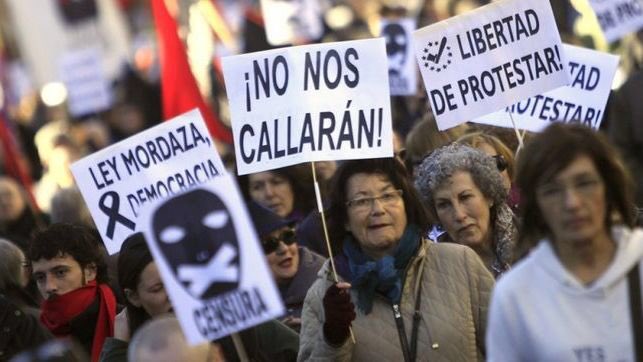 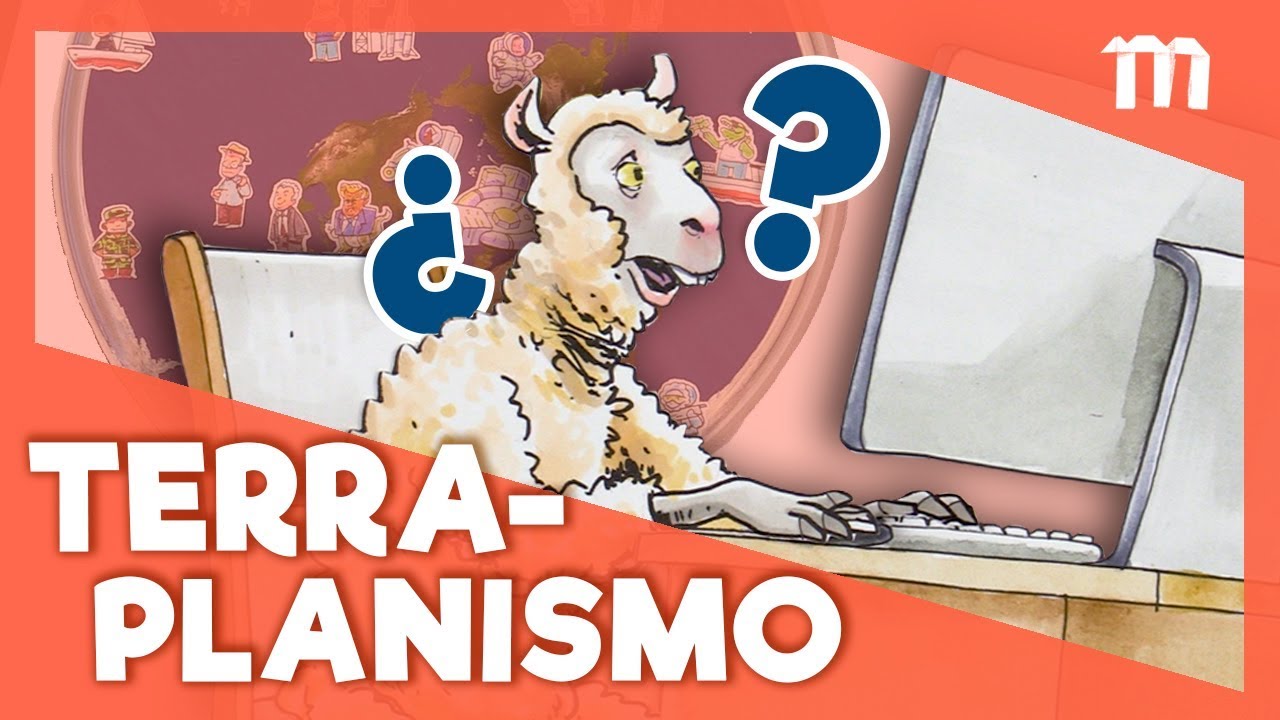 ¿Por qué es importante asegurar la expresión de todas las ideas, incluso aquellas que podrían ser evidentemente absurdas?
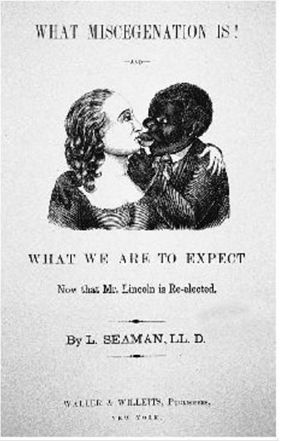 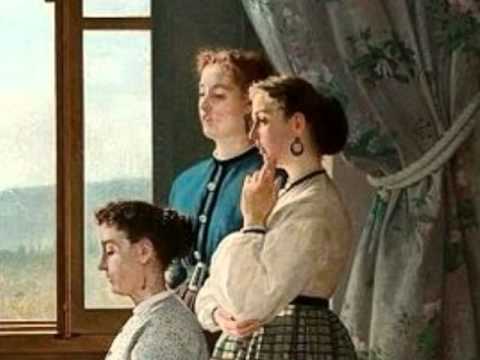 Rol de la mujer siguió restringido al hogar y crianza de los niños. Dedicada al mundo de la familia, siendo excluida del mundo exterior.
La población afrodescendiente era fuertemente discriminada y carecía de derechos fundamentales. Solo cambió su condición laboral.
¿Cómo crees que reaccionó la sociedad ante las evidentes contradicciones del ideal liberal  promovido por la nueva elite burguesa en el siglo XIX?
Actividad:
¿Qué elementos de las corrientes liberales podemos observar en la actualidad?

¿Crees que estos principios se han ido debilitando o fortaleciendo a través del tiempo? Justifica y ejemplifica con principios específicos.